GCSE Biology
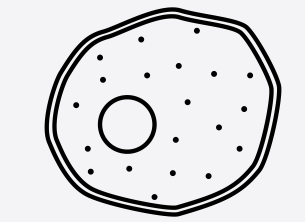 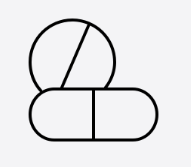 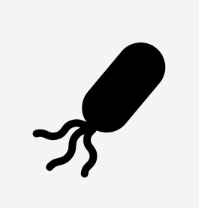 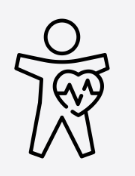 Infection and Response
Organisation
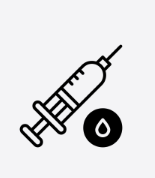 Year 10
Learning Review 1
Learning Review 2
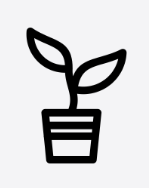 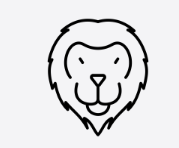 Bioenergetics
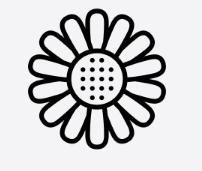 Ecology
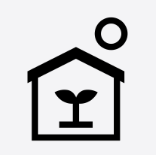 Mock
End of Year 10
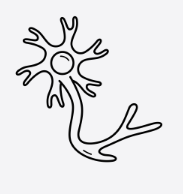 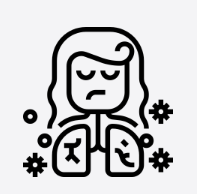 Mastery
Homeostasis
Mock
GCSE exam
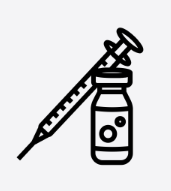 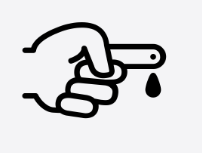 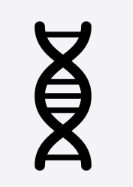 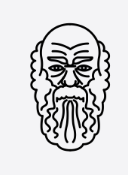 Inheritance and Variation
GCSE Chemistry
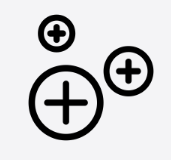 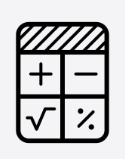 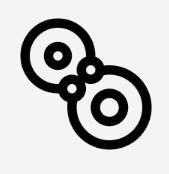 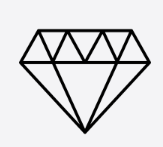 Bonding, Structures and Properties of Matter
Quantitative Chemistry
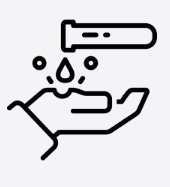 Year 10
Learning Review 1
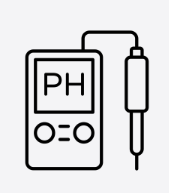 Chemical Changes
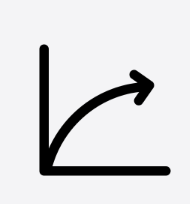 Rates of Reactions
Energy Changes
End of Year 10
Mock
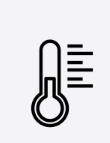 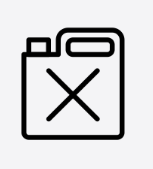 Learning Review 2
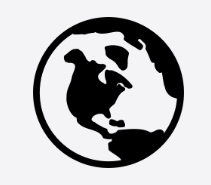 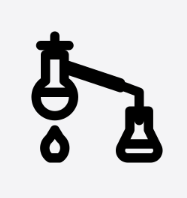 Chemistry of the Atmosphere
Organic Chemistry
GCSE exam
Mock
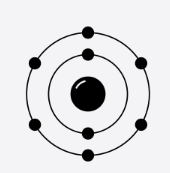 Chemical Analysis
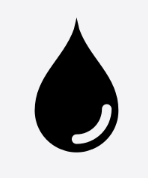 Using Resources
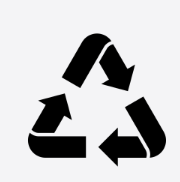 GCSE Chemistry Separates
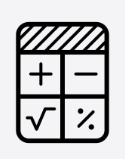 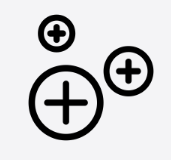 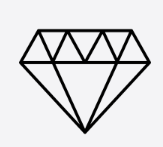 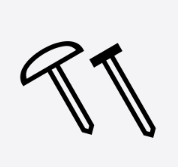 Transition Metals
Bonding, Structures and Properties of Matter
Quantitative Chemistry
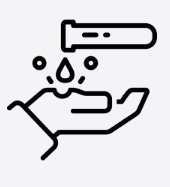 Learning Review 1
Year 10
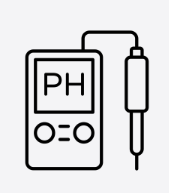 Chemical Changes
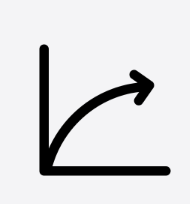 Rates of Reactions
Energy Changes
End of Year 10
Mock
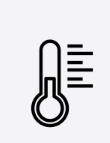 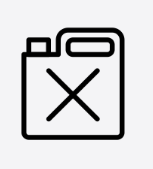 Learning Review 2
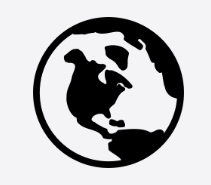 Chemistry of the Atmosphere
Organic Chemistry
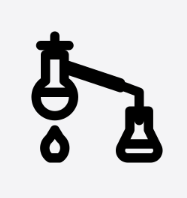 GCSE exam
Mock
Chemical Analysis
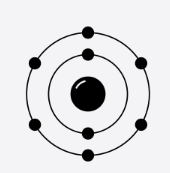 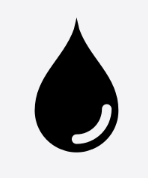 Using Resources
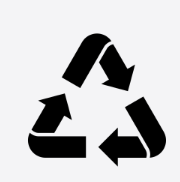 GCSE Physics Combined
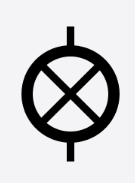 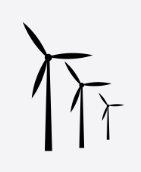 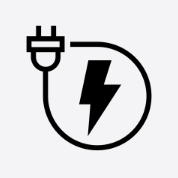 Energy
Electricity
Learning Review 1
Year 10
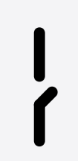 Learning Review 2
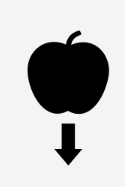 Forces Part 1
Mock
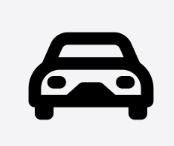 End of Year 10
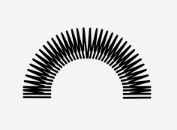 Forces Part 2
Waves
GCSE exam
Mock
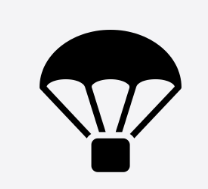 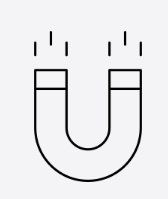 Magnetism & Electromagnetism
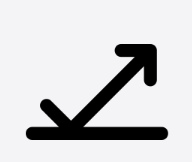 GCSE Physics Separates
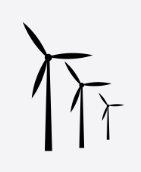 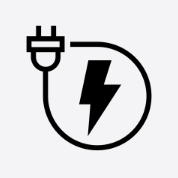 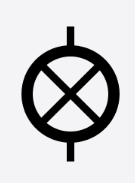 Fission & fusion 
Gas Pressure
Energy
Electricity
Year 10
Learning Review 1
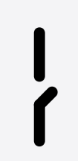 Learning Review 2
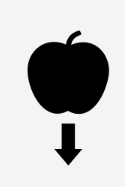 Forces Part 1
Mock
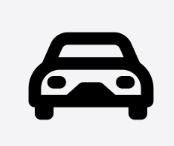 End of Year 10
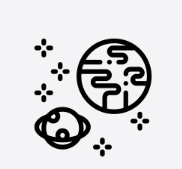 Forces Part 2
Space Physics
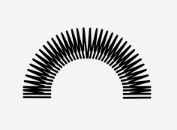 Waves
GCSE exam
Mock
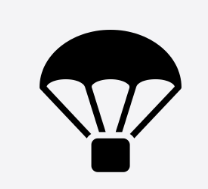 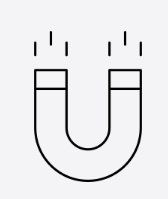 Magnetism & Electromagnetism
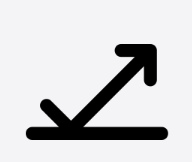